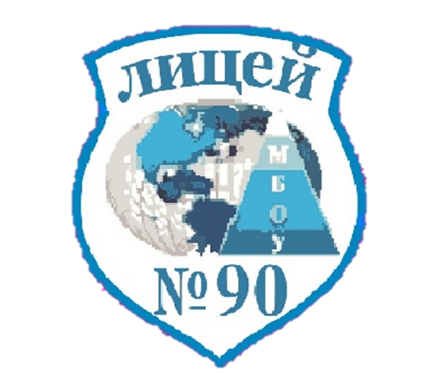 Муниципальное бюджетное общеобразовательное учреждение муниципального образования город Краснодар лицей №90 имени Михаила Лермонтова
"Развитие информационно-коммуникационных компетенций обучающихся через межпредметное взаимодействие"
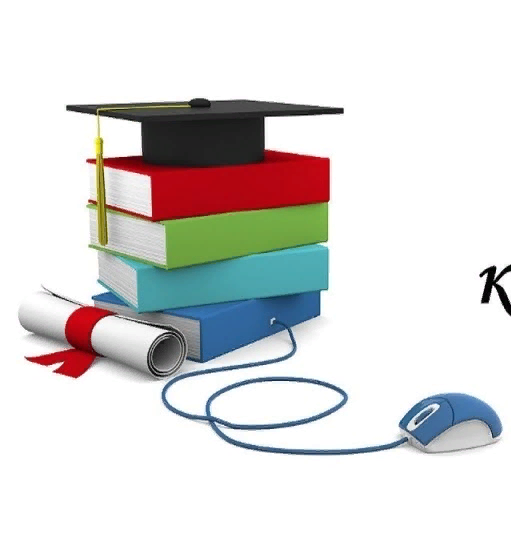 Авторы:
Изместьева Е.Г., директор МБОУ лицей № 90
Савина Р.Р., учитель информатики
МБОУ лицей № 90 
Научный руководитель:
Робский В.В., преподаватель Кубанского государственного университета
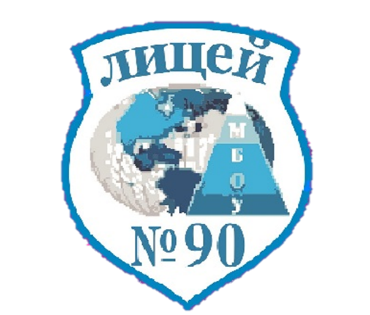 Муниципальное бюджетное общеобразовательное учреждение муниципального образования город Краснодар лицей №90 имени Михаила Лермонтова
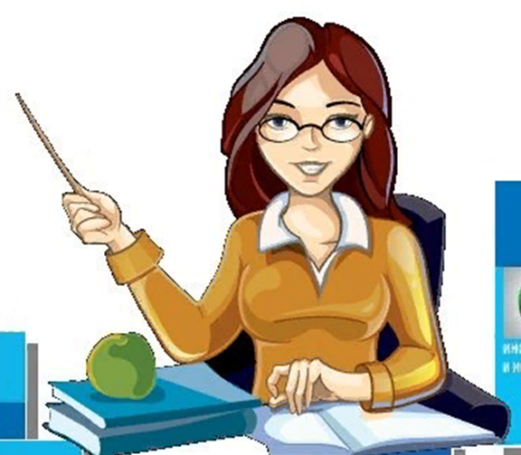 Проблема: учитель информатики в одиночку не может
сформировать полноценные навыки работы в современной информационной среде. 

Решение проблемы: УУД формируем всем коллективом
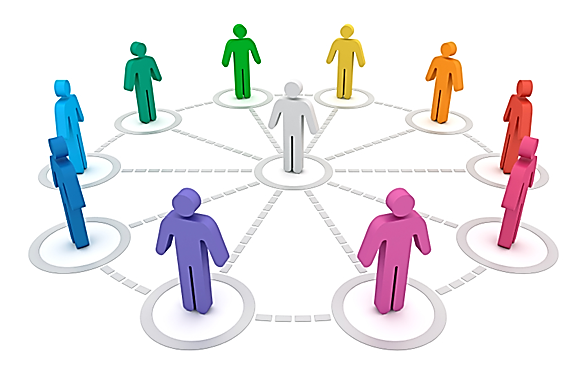 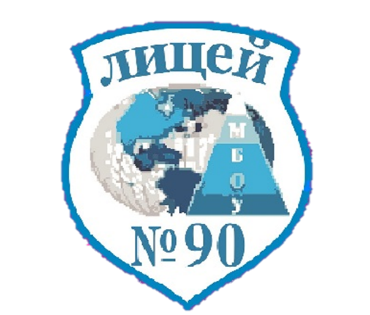 Муниципальное бюджетное общеобразовательное учреждение муниципального образования город Краснодар лицей №90 имени Михаила Лермонтова
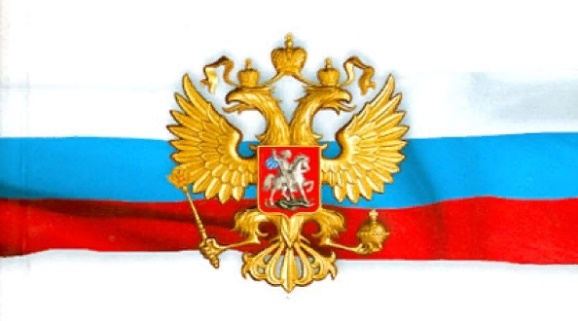 Единый квалификационный справочник.Учитель. Должностные обязанности:
Использовать современные образовательные технологии, включая информационные, а также цифровые образовательные ресурсы.
Обоснованно выбирает программы и учебно-методическое обеспечение, включая цифровые образовательные ресурсы. 
Проводит учебные занятия, опираясь на достижения в области педагогической и психологической наук, возрастной психологии и школьной гигиены, а также современных информационных технологий и методик обучения.
Оценивает эффективность и результаты обучения <…>, используя компьютерные технологии, в т.ч. текстовые редакторы и электронные таблицы в своей деятельности.
Осуществляет контрольно-оценочную деятельность в образовательном процессе с использованием современных способов оценивания в условиях информационно-коммуникационных технологий (ведение электронных форм документации, в том числе электронного журнала и дневников обучающихся).
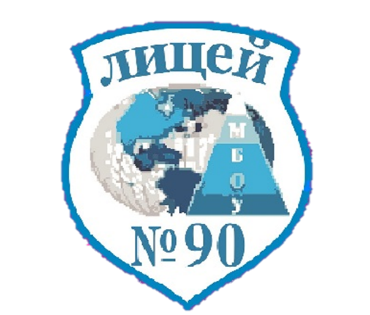 Муниципальное бюджетное общеобразовательное учреждение муниципального образования город Краснодар лицей №90 имени Михаила Лермонтова
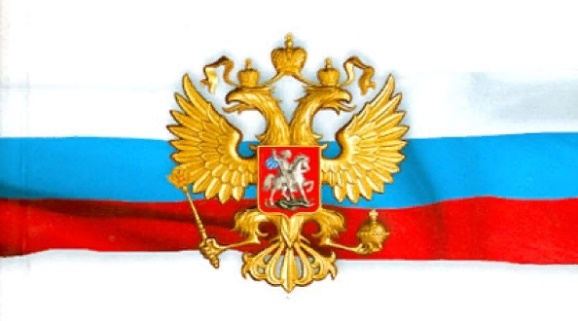 Единый квалификационный справочник.Учитель: должен знать
средства обучения и их дидактические возможности; 
основы работы с текстовыми редакторами, электронными таблицами, электронной почтой и браузерами, мультимедийным оборудованием;
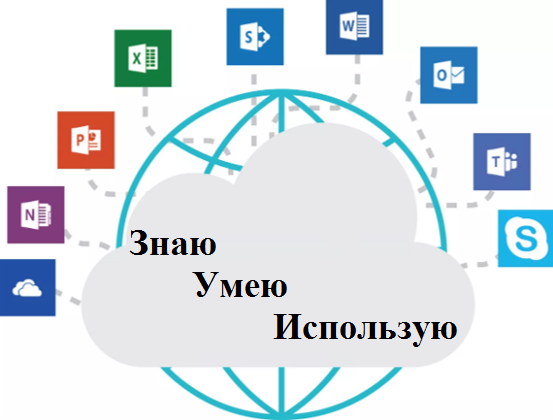 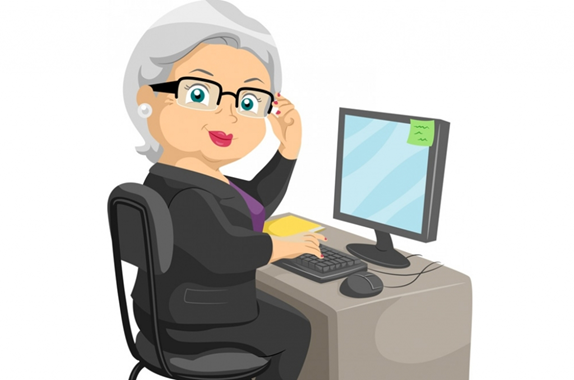 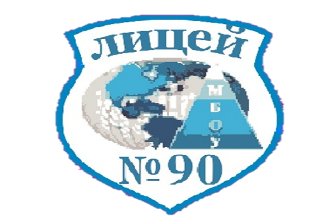 Муниципальное бюджетное общеобразовательное учреждение муниципального образования город Краснодар лицей №90 имени Михаила Лермонтова
Проект: «Организация межпредметного взаимодействия как эффективный способ формирования и развития ключевых информационно-коммуникационных компетенций обучающихся»
Цель:  создание модели организации образовательного процесса, направленного на формирование ключевых информационно-коммуникационных компетенций обучающихся основной школы.
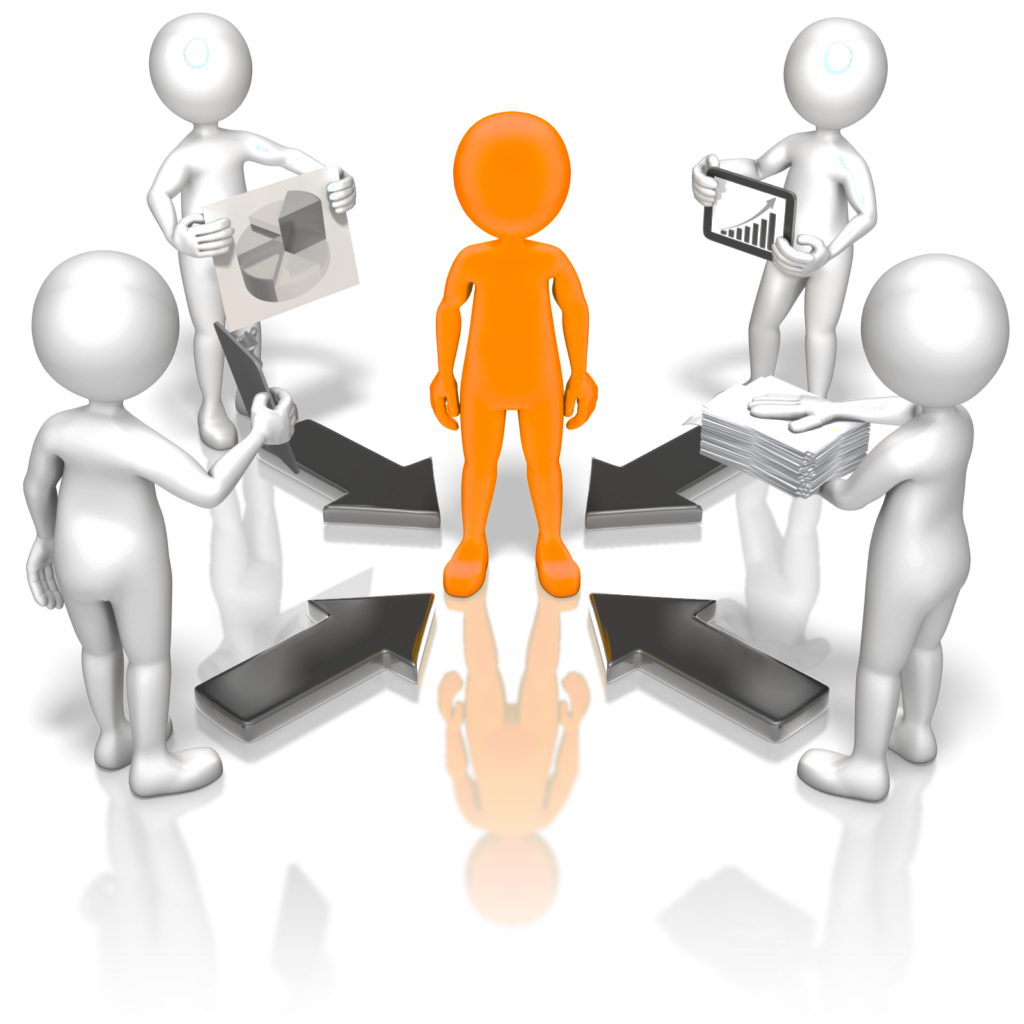 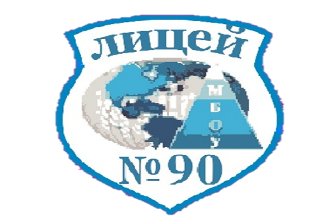 Муниципальное бюджетное общеобразовательное учреждение муниципального образования город Краснодар лицей №90 имени Михаила Лермонтова
Задачи:
1) Разработать единое календарно-тематическое планирование освоения ИК-компетенций.
2) Повысить квалификацию педагогических кадров в области формирования и развития ИК-компетенций.
3) Организовать взаимодействие учителей-предметников, работающих в одной параллели классов.
4) Создать банк заданий по формированию ИК-компетенций на материале разных предметов.
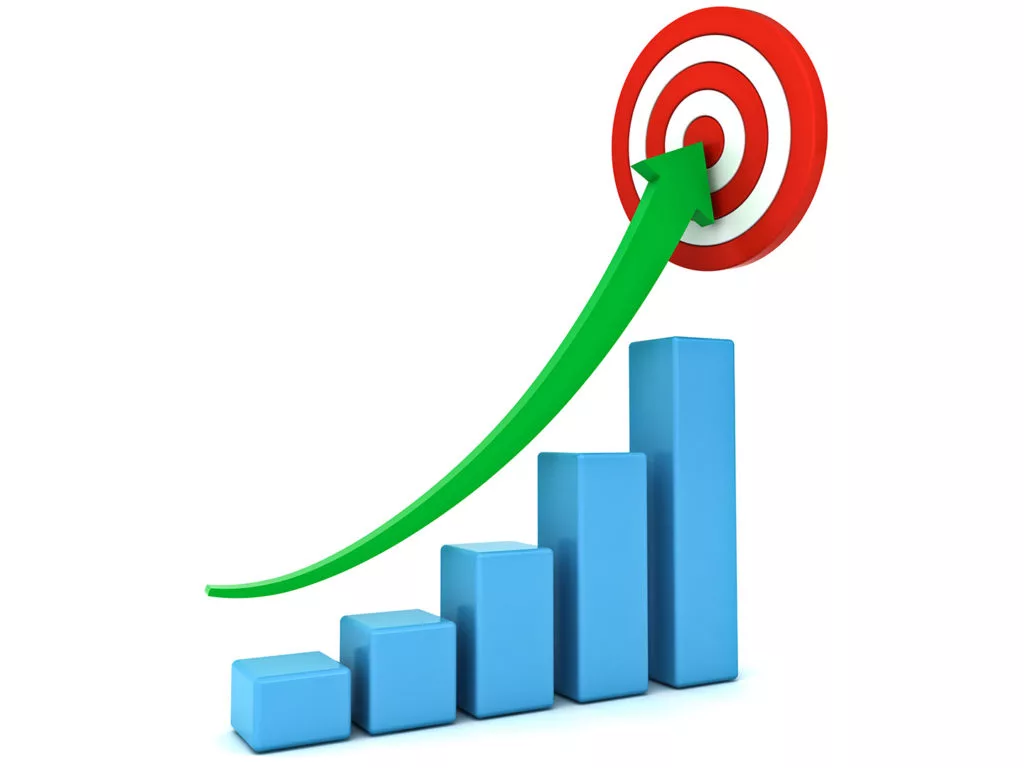 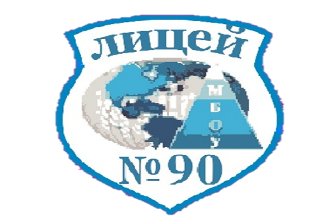 Муниципальное бюджетное общеобразовательное учреждение муниципального образования город Краснодар лицей №90 имени Михаила Лермонтова
Примерное содержание единого календарно-тематического планирования для 6 класса:
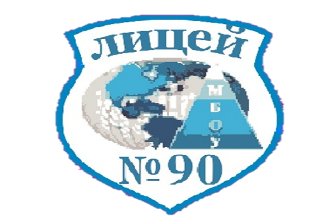 Муниципальное бюджетное общеобразовательное учреждение муниципального образования город Краснодар лицей №90 имени Михаила Лермонтова
Примерное содержание единого календарно-тематического планирования для 7 класса:
Муниципальное бюджетное общеобразовательное учреждение муниципального образования город Краснодар лицей №90 имени Михаила Лермонтова
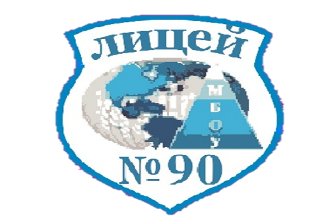 Процесс по развитию ИКТ – компетенций
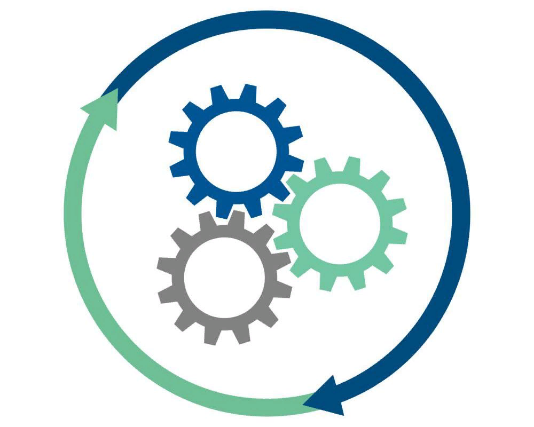 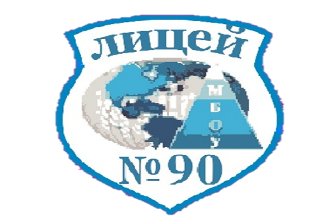 Муниципальное бюджетное общеобразовательное учреждение муниципального образования город Краснодар лицей №90 имени Михаила Лермонтова
Шаблон задания
I ч.
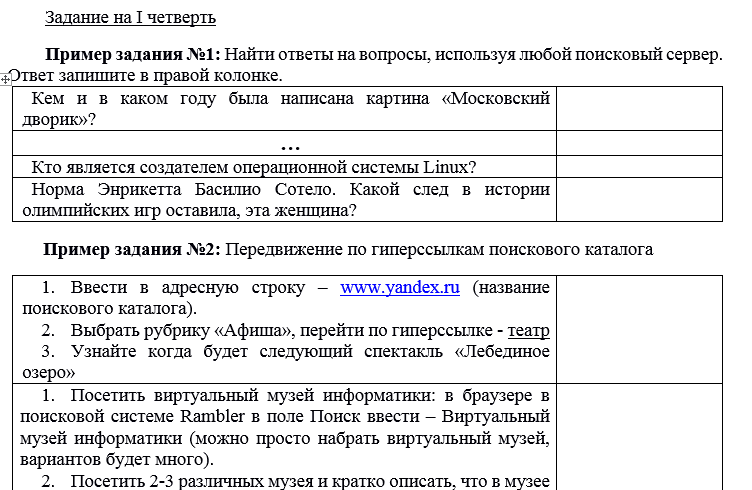 Муниципальное бюджетное общеобразовательное учреждение муниципального образования город Краснодар лицей №90 имени Михаила Лермонтова
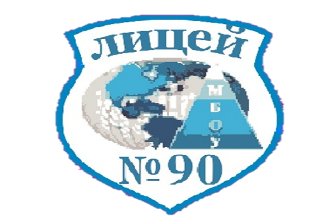 Задание по английскому языку
I ч.
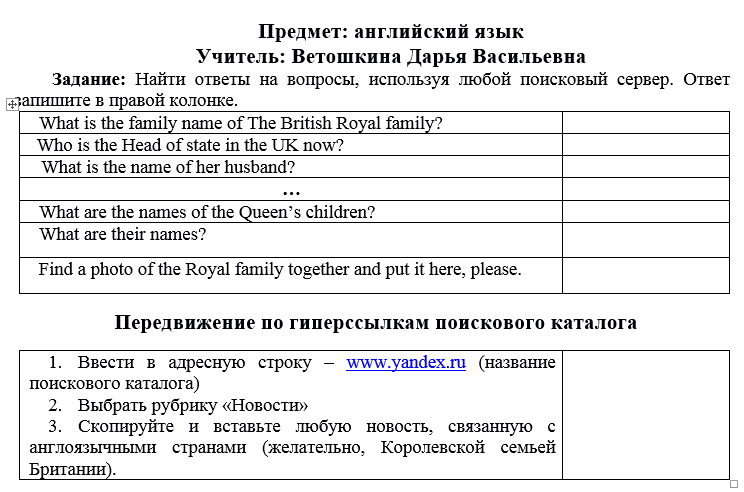 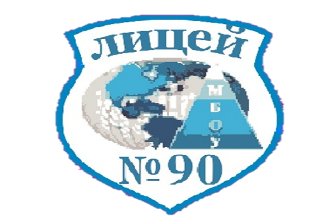 Муниципальное бюджетное общеобразовательное учреждение муниципального образования город Краснодар лицей №90 имени Михаила Лермонтова
Задание по технологии
I ч.
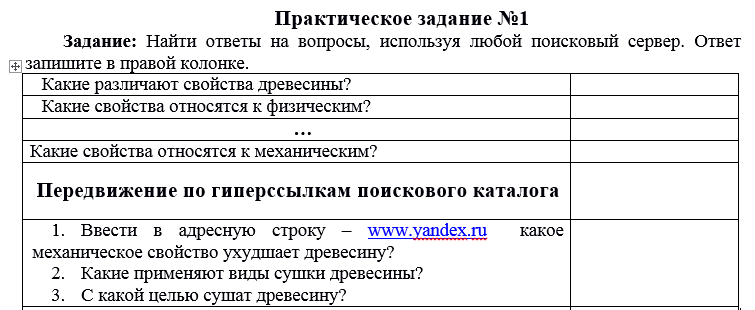 Муниципальное бюджетное общеобразовательное учреждение муниципального образования город Краснодар лицей №90 имени Михаила Лермонтова
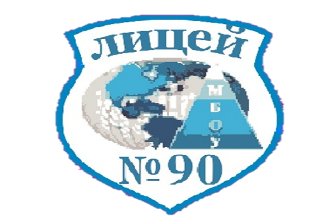 II ч.
Задание по русскому языку
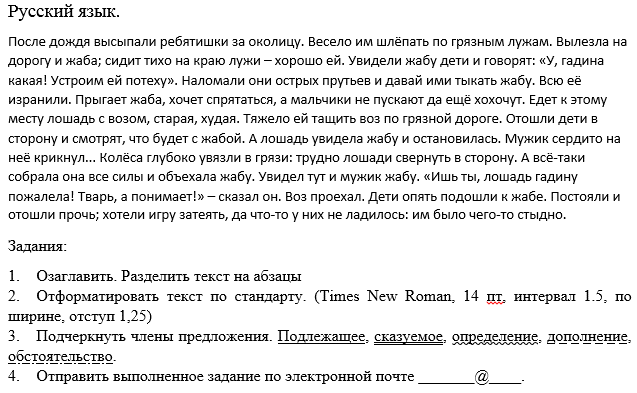 Муниципальное бюджетное общеобразовательное учреждение муниципального образования город Краснодар лицей №90 имени Михаила Лермонтова
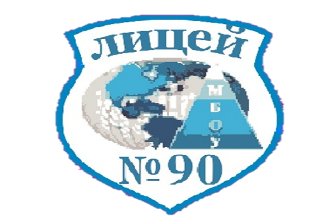 II ч.
Задание по биологии
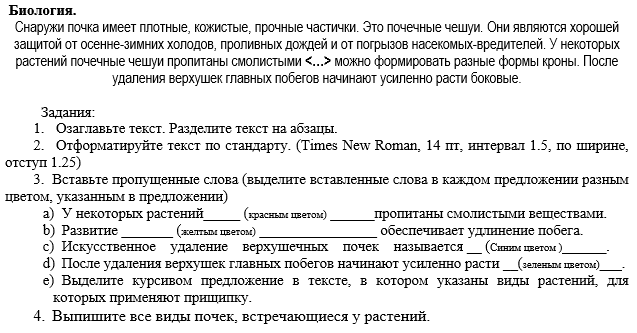 Муниципальное бюджетное общеобразовательное учреждение муниципального образования город Краснодар лицей №90 имени Михаила Лермонтова
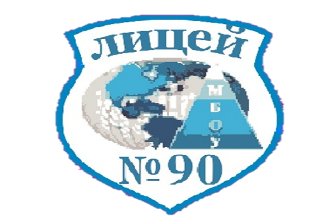 I ч.
Шаблон задания
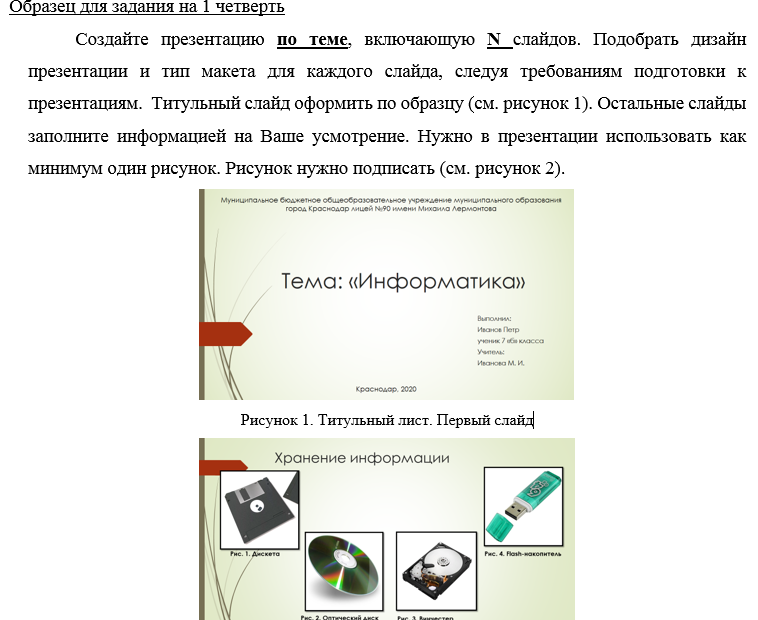 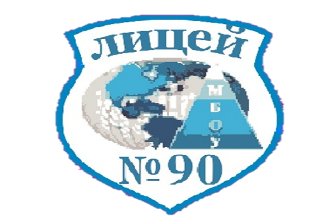 Муниципальное бюджетное общеобразовательное учреждение муниципального образования город Краснодар лицей №90 имени Михаила Лермонтова
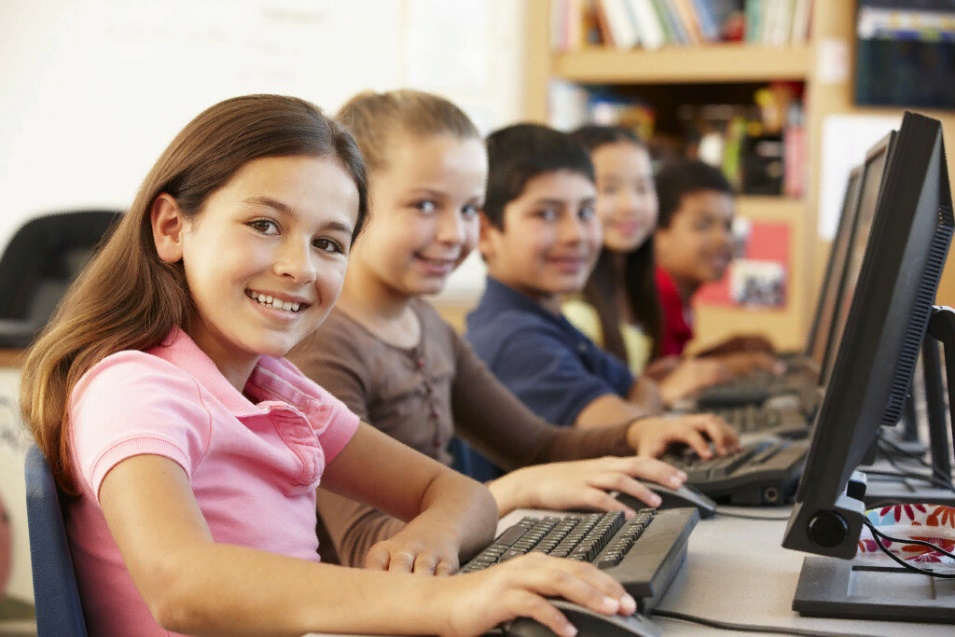 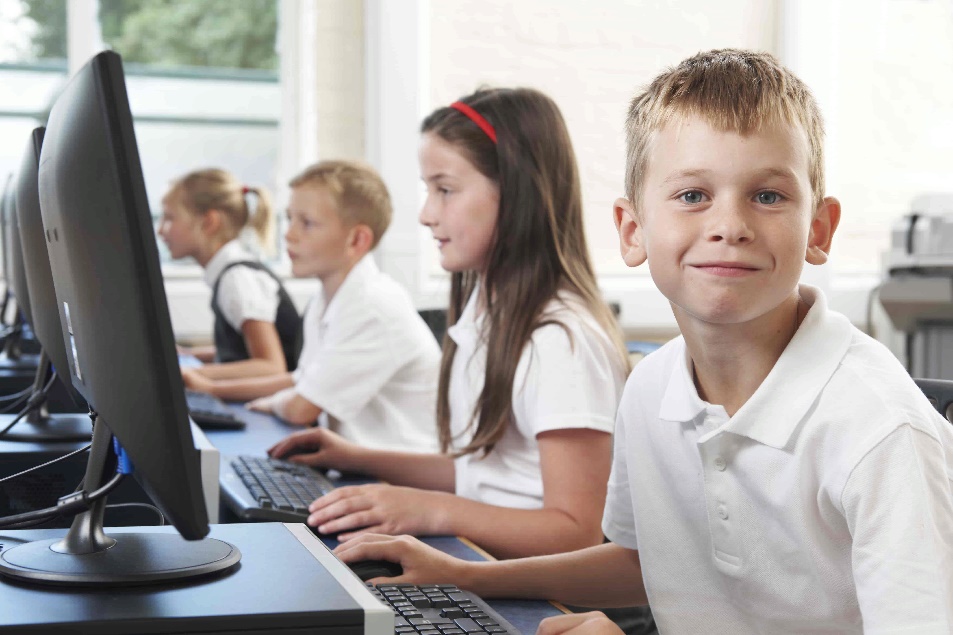 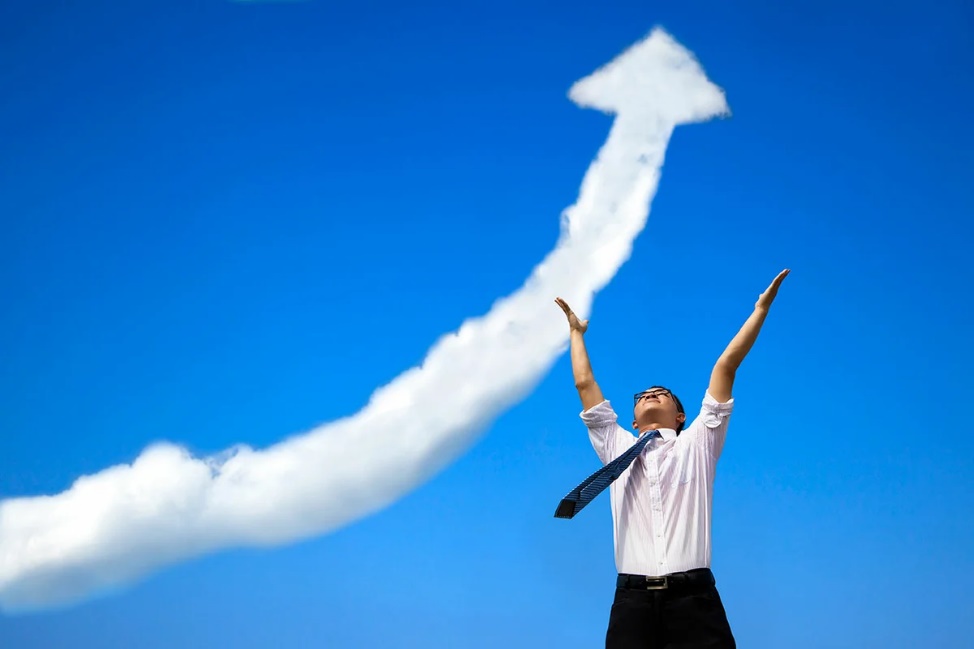